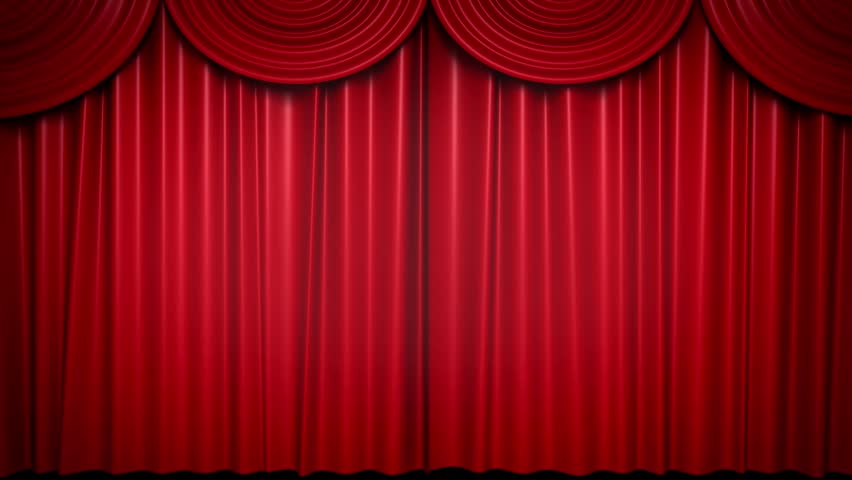 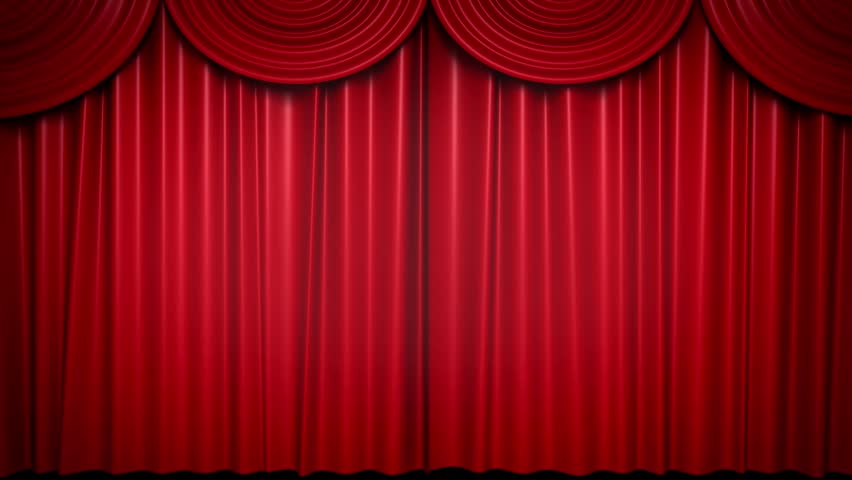 ভাষা শহীদদের প্রতি বিনম্র শ্রদ্ধা
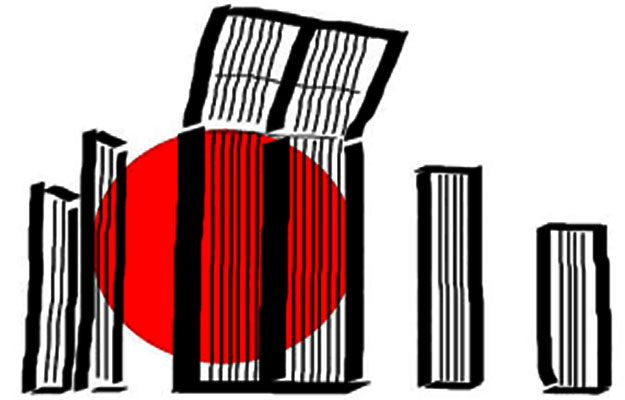 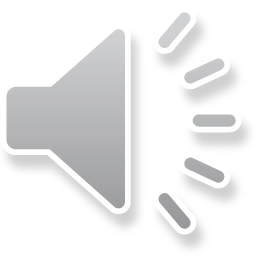 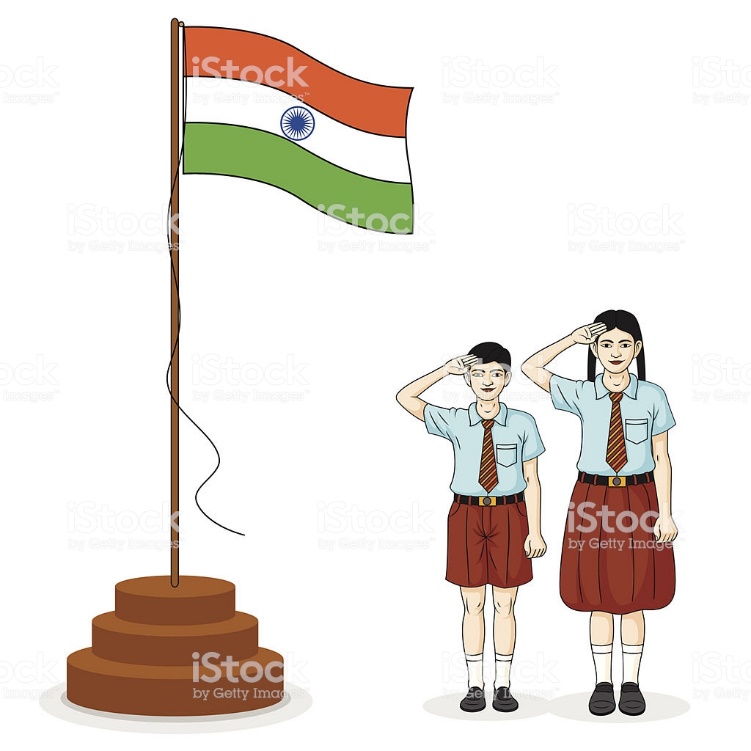 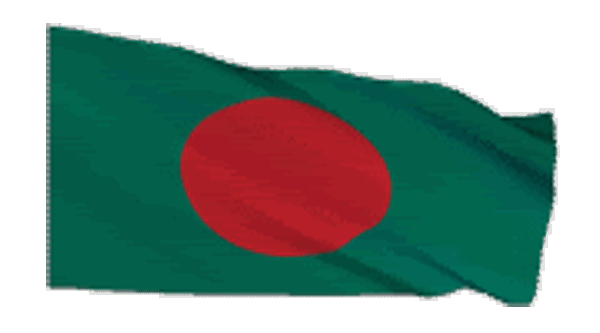 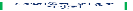 আজকের ক্লাসে সবাইকে শুভেচ্ছা
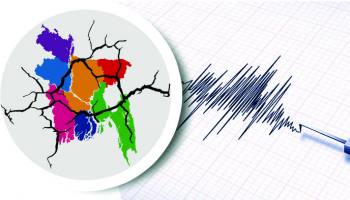 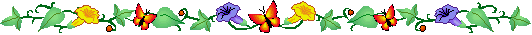 পরিচিতি
পাঠ পরিচিতি
শিক্ষক পরিচিতি
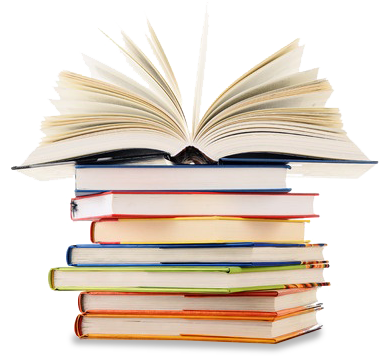 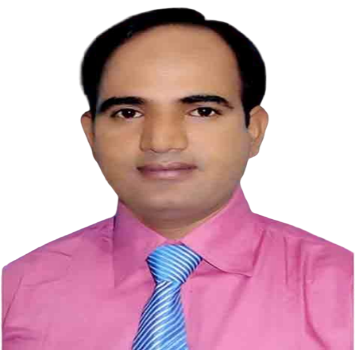 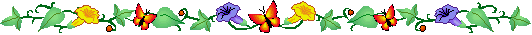 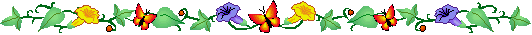 শ্রেণিঃ পঞ্চম  
বিষয়ঃ বাংলাদেশ ও বিশ্বপরিচয়  
পাঠঃ জলবায়ু ও দুর্যোগ 
পাঠ্যাংশঃ ভূমিকম্প    
সময়ঃ ৪০ মিনিট
এম.মেরাজুল ইসলাম
সহকারি শিক্ষক 
বিরাট সারদা সুন্দরী সপ্রাবি 
আজমিরী গঞ্জ , হবি গঞ্জ ।
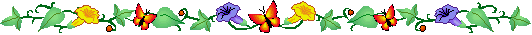 চলো একটি ভিডিও দেখি !
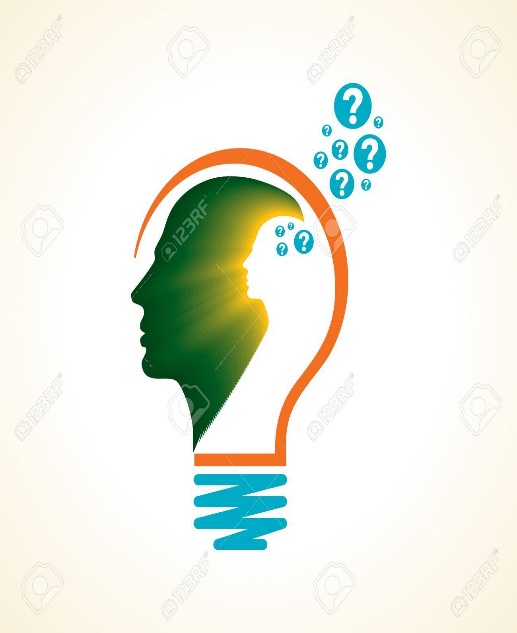 ভিডিও দেখতে টিভিতে ক্লিক করুন
তোমরা বলতো-ভিডিওতে আমরা কী দেখলাম ?
স্যার , ভূমিকম্প !
তাহলে শোনো , ভূমিকম্প কী ?
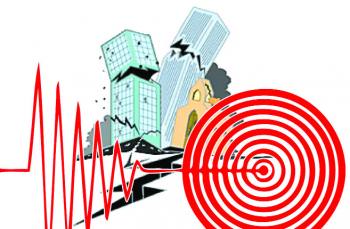 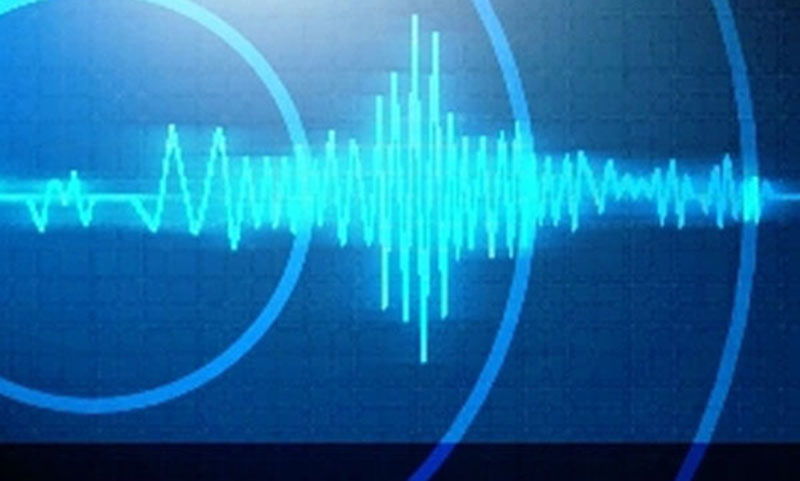 পৃথিবীর কঠিন ভূত্বকের কোনো কোনো অংশ প্রাকৃতিক কোনো কারণে কখনো কখনো অল্প সময়ের জন্য হঠাৎ কেঁপে ওঠে। ভূত্বকের এরুপ আকস্মিক কম্পনকে ভূমিকম্প বলে।
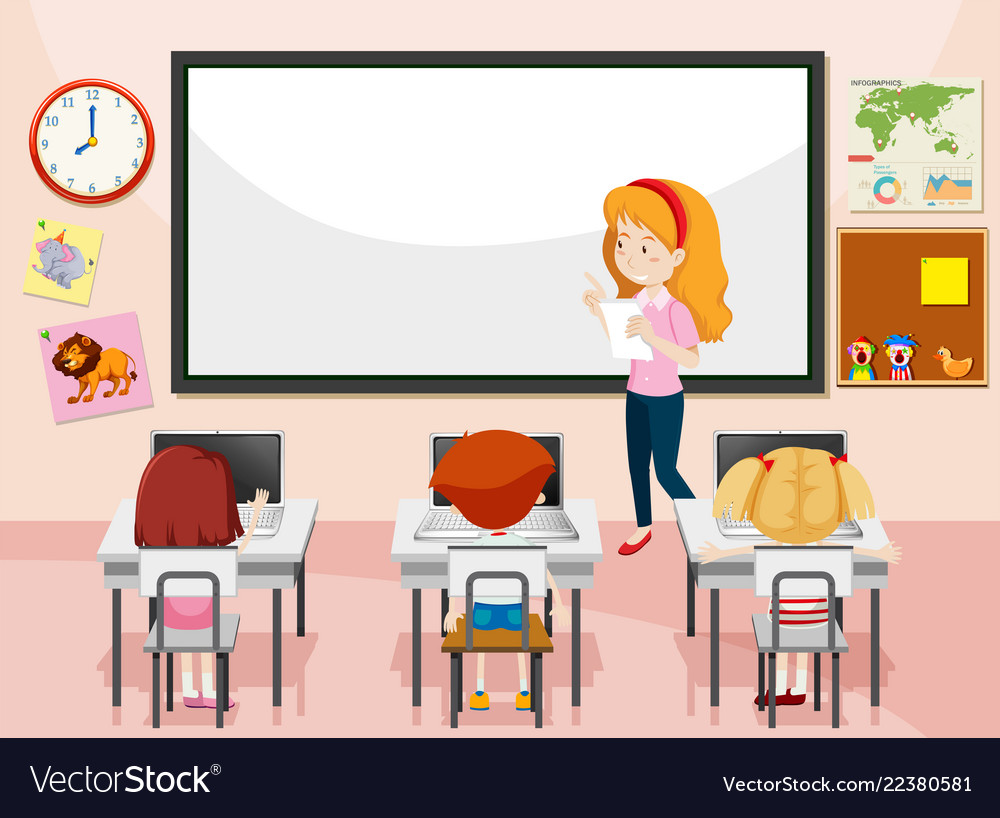 আমাদের আজকের পাঠ
ভূমিকম্প
শিখনফল
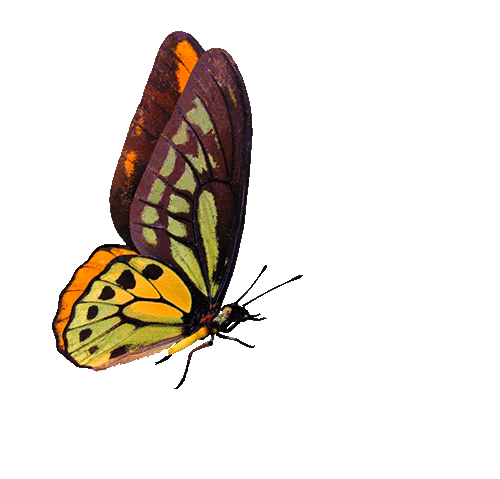 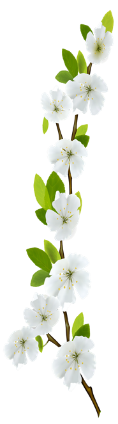 ১০.১.৪-আবহাওয়া ও জলবায়ু পরিবর্তনের ফলে সৃষ্ট দুর্যোগ সম্পর্কে বলতে পারবে ।
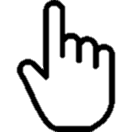 ১০.১.৬-বাংলাদেশের দুর্যোগপ্রবন অঞ্চল ও সেখানে সৃষ্ট সমস্যা সম্পর্কে বলতে পারবে ।
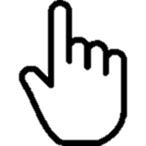 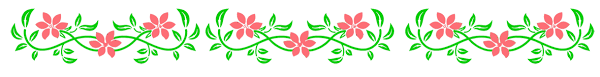 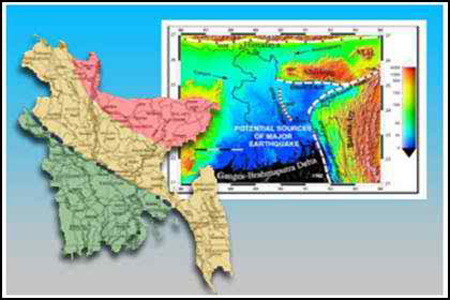 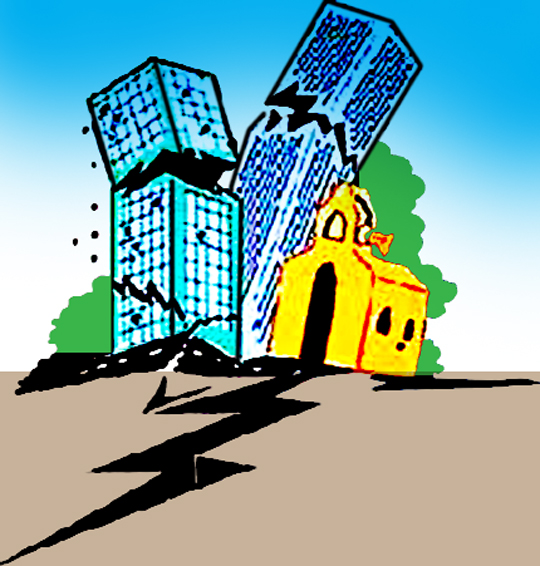 ভৌগোলিক অবস্থানের কারণে বাংলাদেশে ভূমিকম্পের নিশ্চিত ঝুঁকি রয়েছে ।
ভূমিকম্পপ্রবণ এলাকা
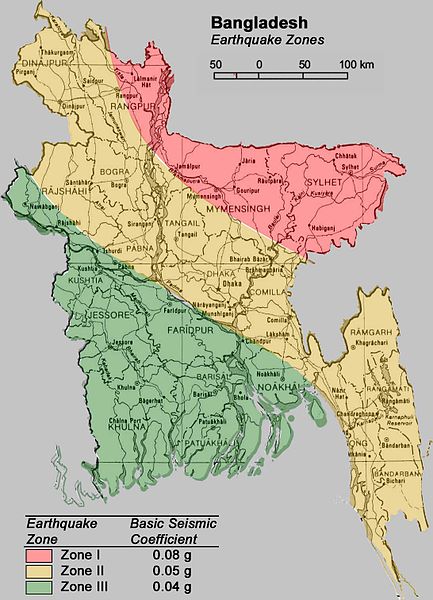 ভূমিকম্পপ্রবণ এলাকা- ১
১
২
ভূমিকম্পপ্রবণ এলাকা- ২
৩
ভূমিকম্পপ্রবণ এলাকা- ৩
মানচিত্রে অবসথান দেখতে ক্লিক করুন
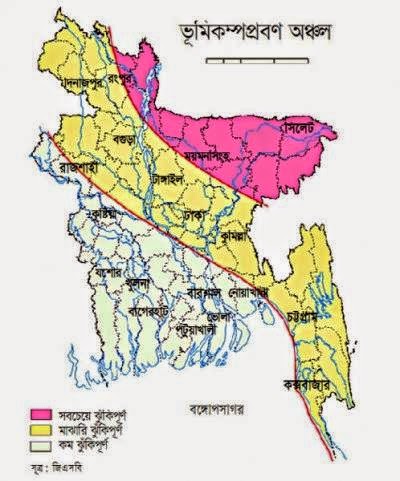 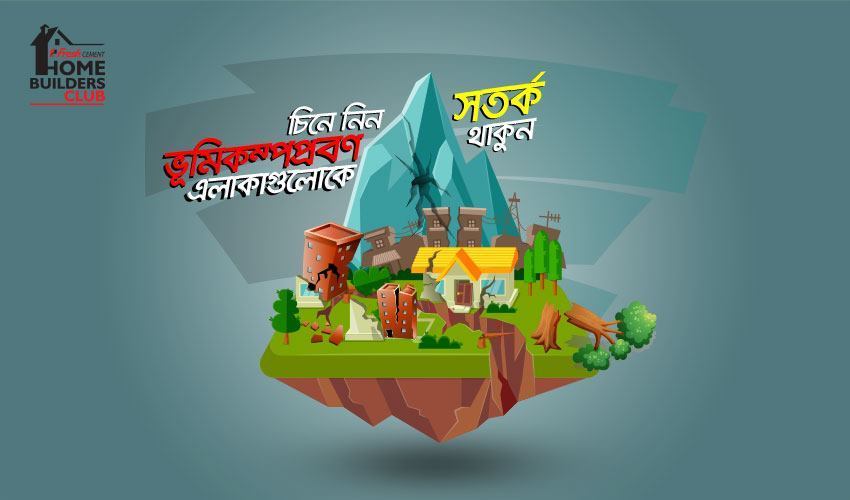 ২
১
৩
মানচিত্রে এলাকা-১ এর উত্তর-পূর্ব অঞ্চল অধিক ভূমিকম্পপ্রবণ অঞ্চল এবং এলাকা-৩ এর দক্ষিণ-পশ্চিম অঞ্চল তুলনামূলক কম ভূমিকম্পপ্রবণ অঞ্চল ।
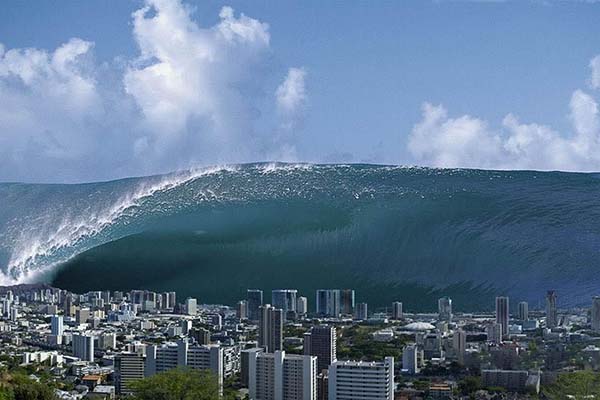 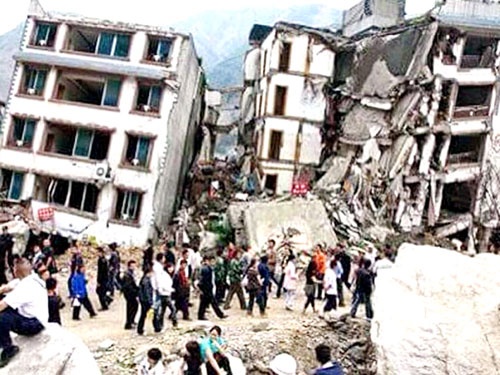 বড় ধরনের ভূমিকম্প হলে এর দ্বিতীয় ঝুঁকি হিসাবে সুনামি ও বন্যা হওয়ার আশঙ্কা রয়েছে ।
একক কাজ
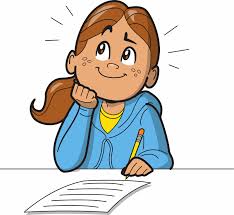 ভূমিকম্প কাকে বলে ?
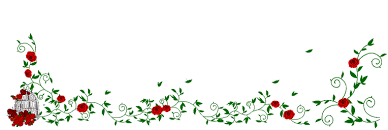 নিচের চিত্র দেখ এবং বল
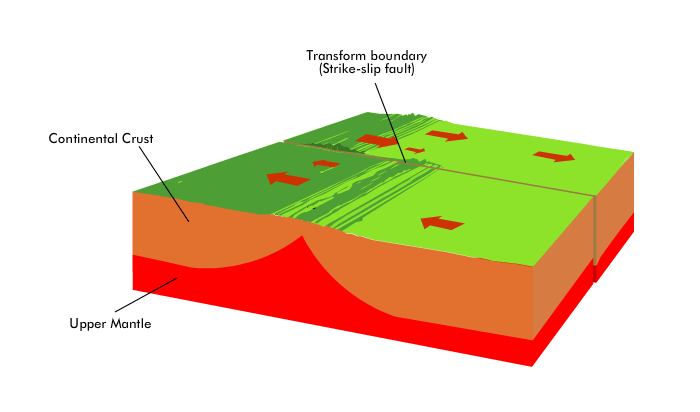 ১. পৃথিবীর উপরিভাগ কতগুলো ফলক/প্লেট দ্বারা গঠিত। এই প্লেটসমুহের সঞ্চালন প্রধানত ভূমিকম্প ঘটিয়ে থাকে।
ভূমিকম্পের প্রধান কারণ দুটি
২.অগ্নুৎপাতের ফলে প্লেটসমুহের উপর ভূকম্পন সৃষ্টি হয় ।
ভূমিকম্পের কারন
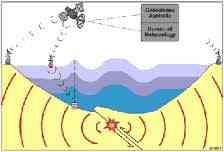 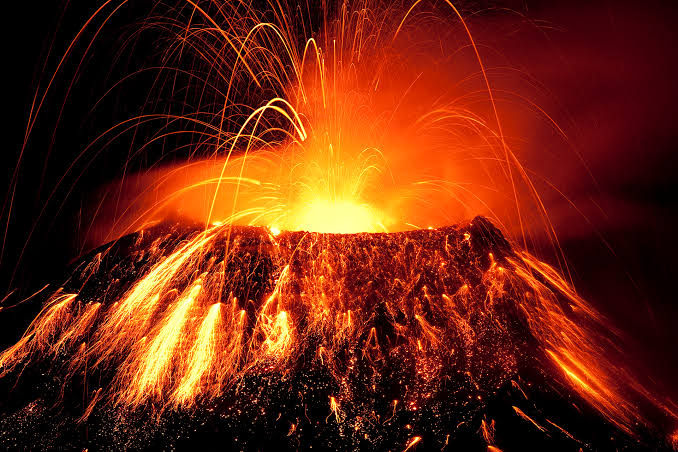 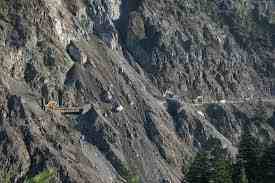 পাহাড় ধস
সমুদ্রের তলদেশ
আগ্নেয়গিরি
সমুদ্রের নিচে কম্পনের সৃষ্টি ,ভূত্বকের ভেতর আগ্নেয়গিরি ,পাহাড় ধসের কারণে অধিকাংশ সময় ভূমিকম্প হয়ে থাকে ।
ভূমিকম্পের সময় করণীয়
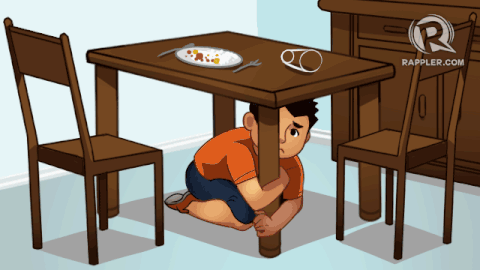 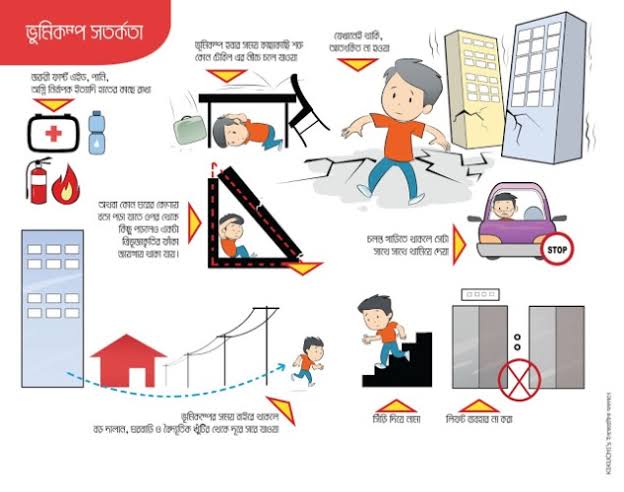 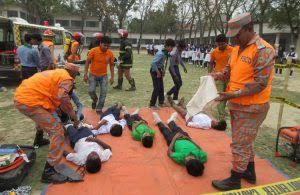 ভূমিকম্পের ফলাফল
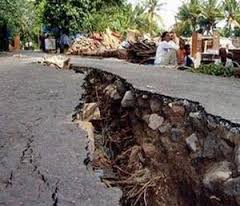 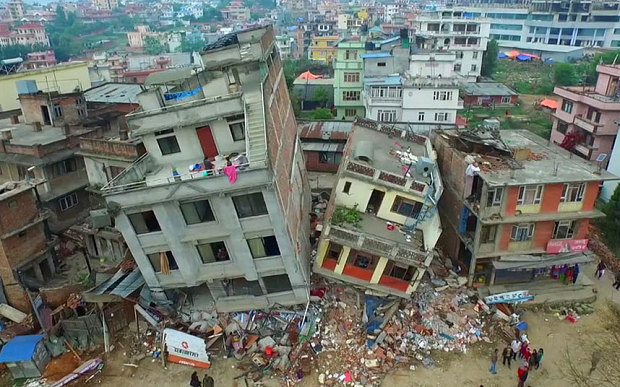 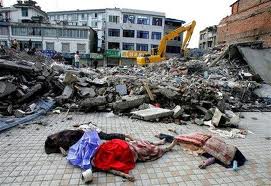 ভূমিকম্পে বাড়ি-ঘর ভাঙ্গে , মানুষ ও পশু-পাখির মৃত্যু ঘটে , যোগাযোগ বিচ্ছিন্ন হয় , ভূমি ফাটলসহ নানাবিধ সমস্যা সৃষ্টি হয় ।
জোড়ায় কাজ
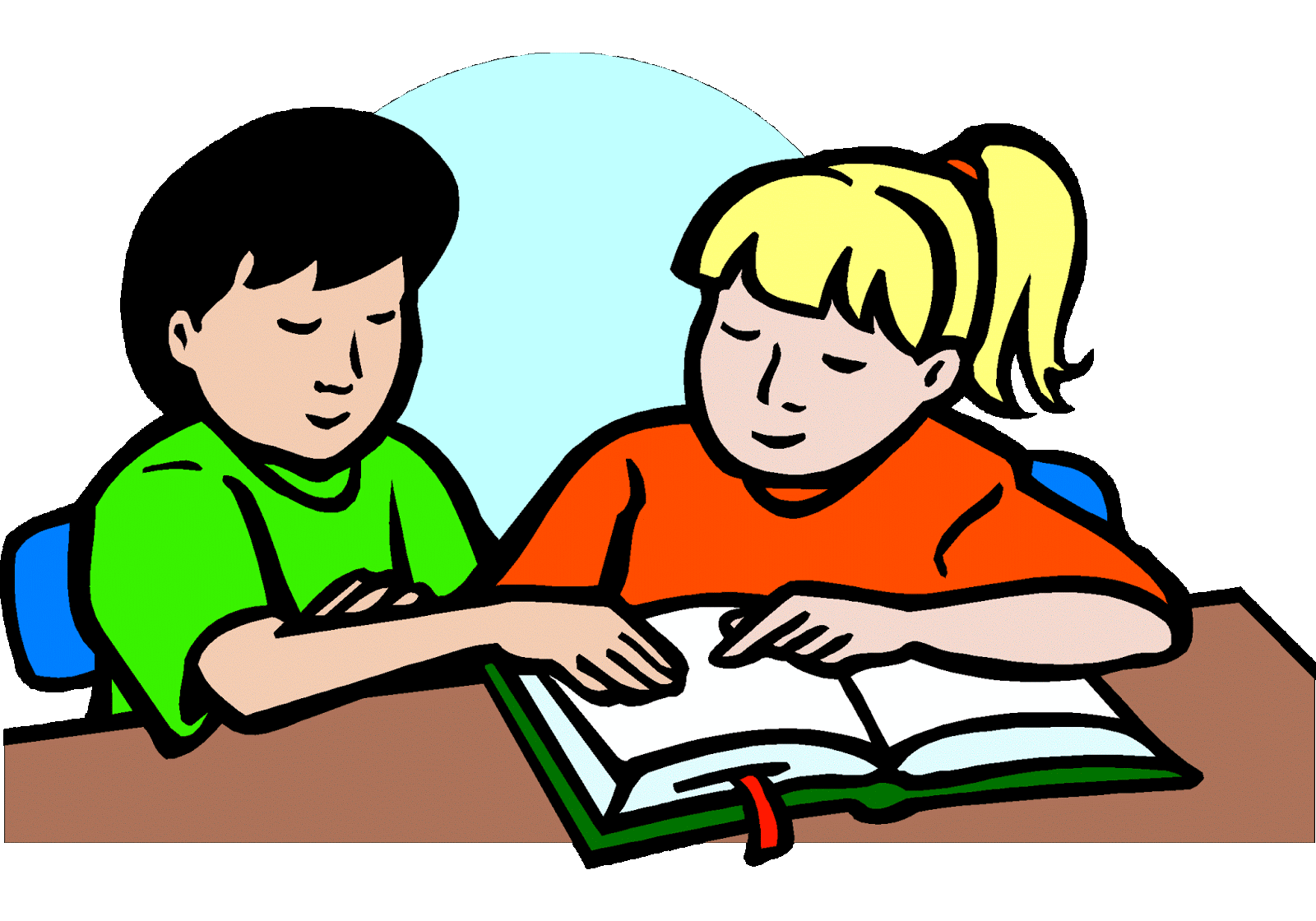 বড় ধরনের ভূমিকম্প হলে কী কী সমস্যা হতে পারে ?
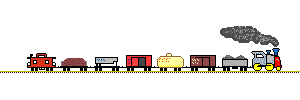 তোমরা কী জানো , ভূমিকম্পের কী কী পূর্ব প্রস্তুতি নিতে হয় ।
শোন , ভূমিকম্পের পূর্ব প্রস্তুতিকে তিন ভাগে ভাগ করা যায় । যথা .....।।
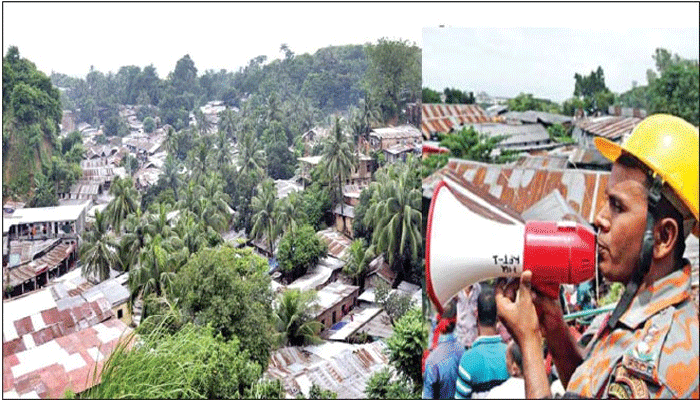 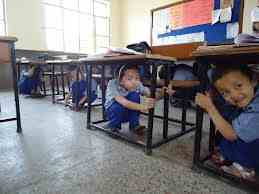 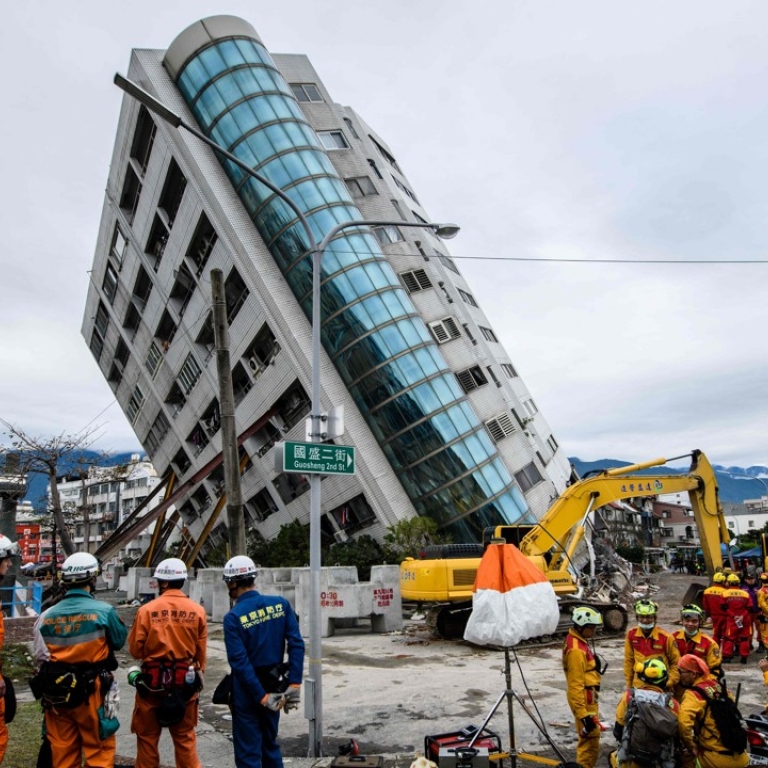 ভূমিকম্পের পরে
ভূমিকম্পের আগে
ভূমিকম্প চলাকালীন
ভূমিকম্পের পূর্ব প্রস্তুতি
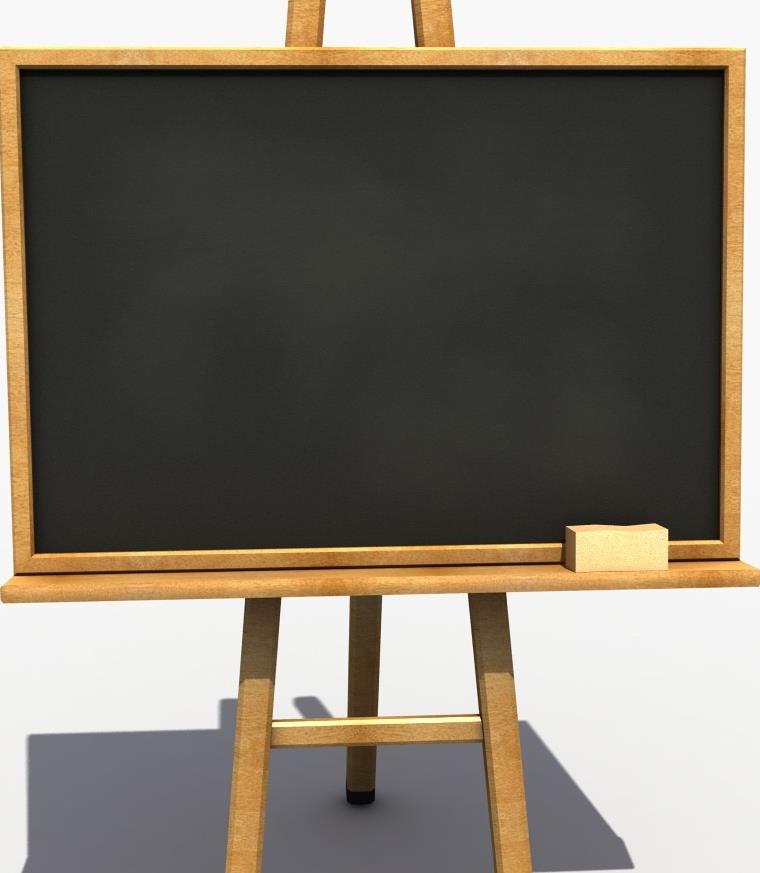 পুরোপুরি শান্ত থাকতে হবে । আতঙ্কিত হয়ে ছোটাছুটি করা যাবে না ।
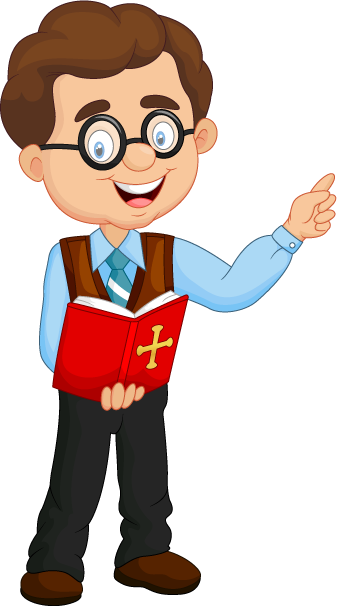 বিছানায় থাকলে বালিশ দিয়ে মাথা ঢেকে রাখতে হবে ।
কাঠের টেবিল বা শক্ত কোনো আসবাবপত্রের নিচে আশ্রয় নিতে হবে ।
ভূমিকম্পের পূর্ব প্রস্তুতি
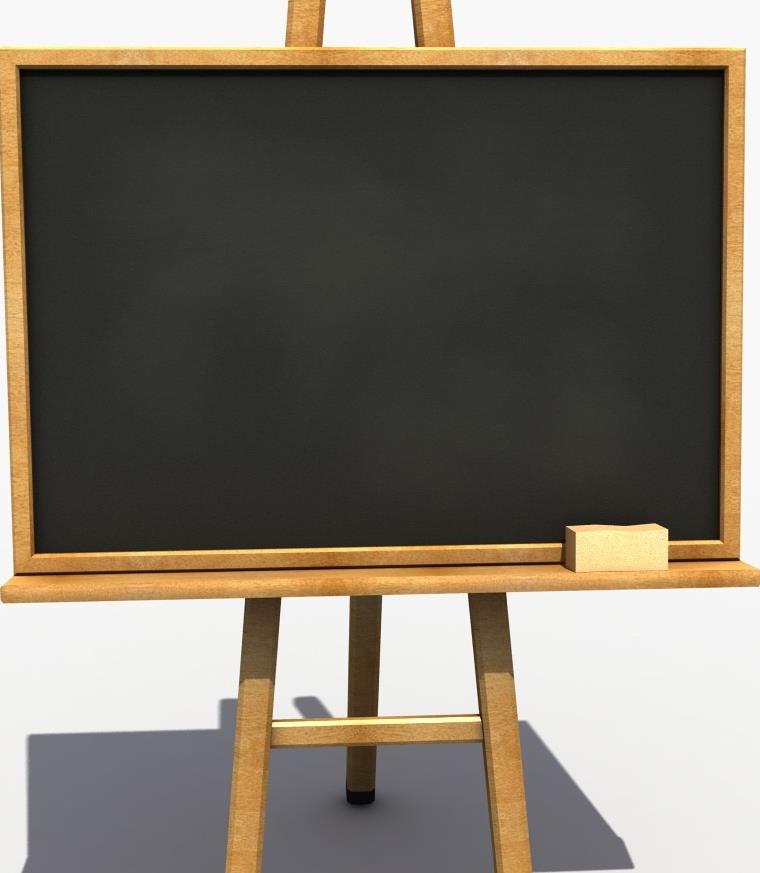 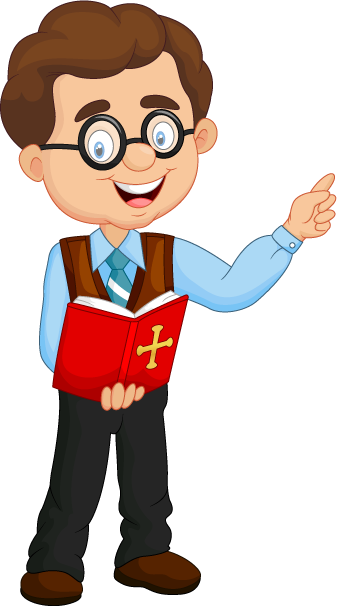 বারান্দা , আলমারি , জানালা বা ঝোলানো ছবি থেকে দূরে থাকতে হবে ।
পাকা দালানে থাকলে বিমের পাশে দাঁড়াতে হবে ।
প্রাথমিক চিকিৎসা ব্যবস্থা বাড়িতেই রাখতে হবে ।
বইয়ের সাথে সংযোগ
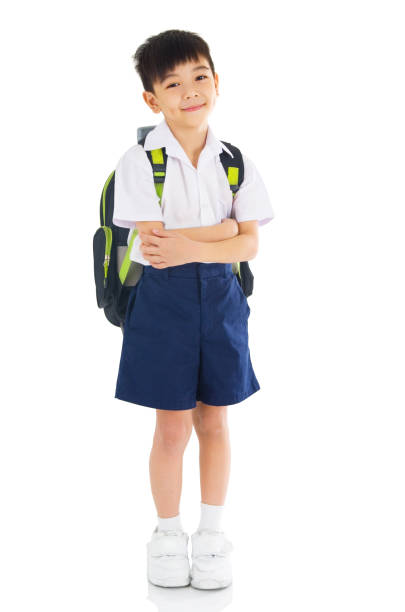 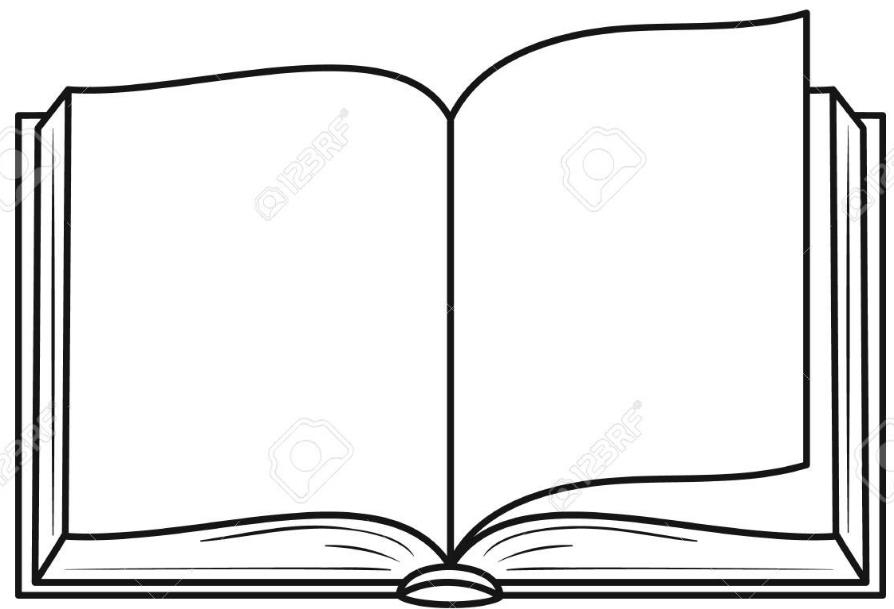 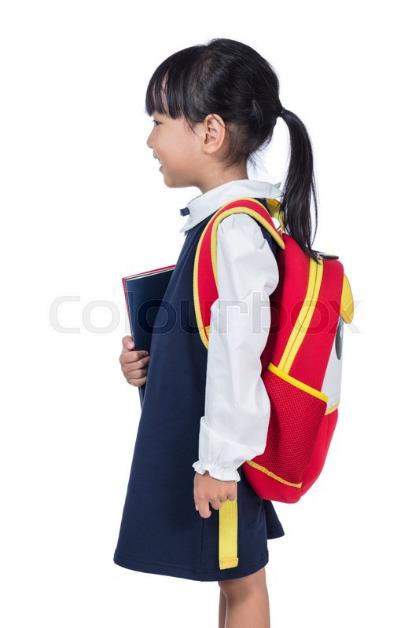 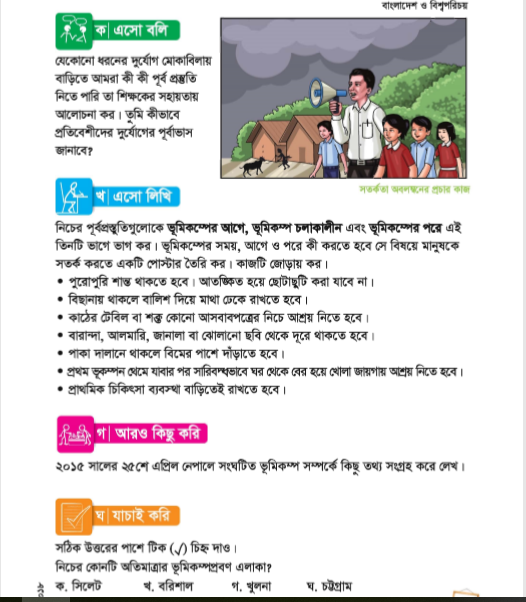 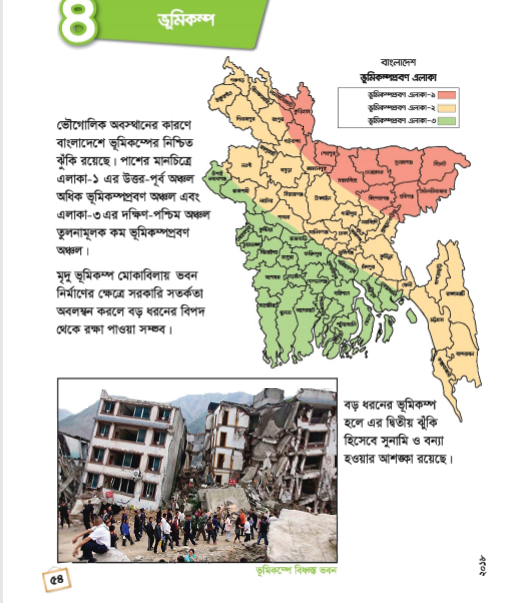 পৃষ্ঠা নং- ৫৪,৫৫ ।
দলগত কাজ
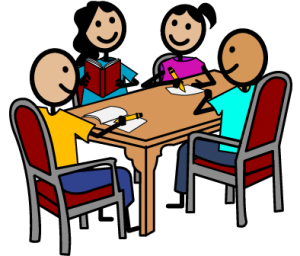 ভূমিকম্পের পূর্ব প্রস্তুতি কত প্রকার ও কি কি ?
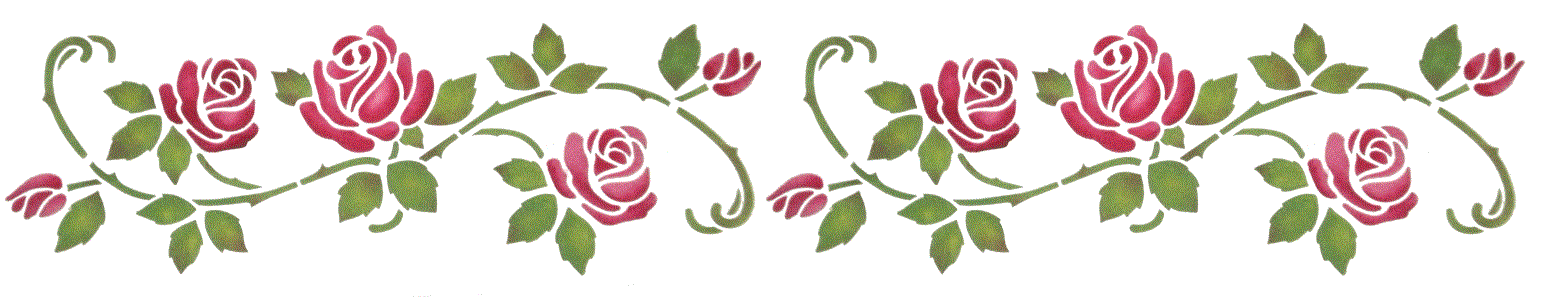 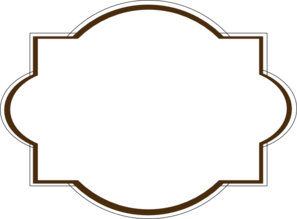 মূল্যায়ন
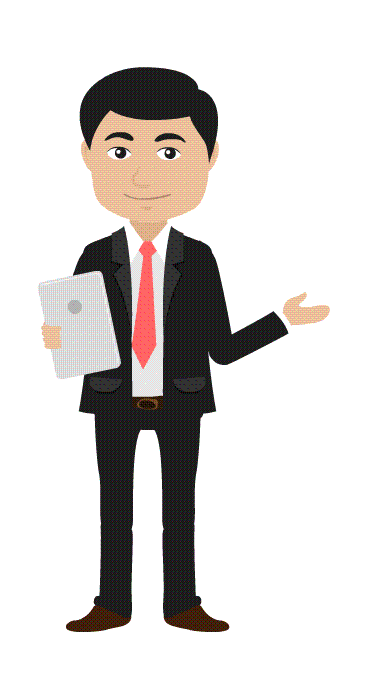 বাংলাদেশের কোন অঞ্চলগুলো ভূমিকম্পপ্রবণ ?
সুনামি কেন হয় ?
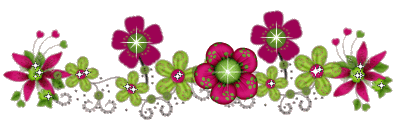 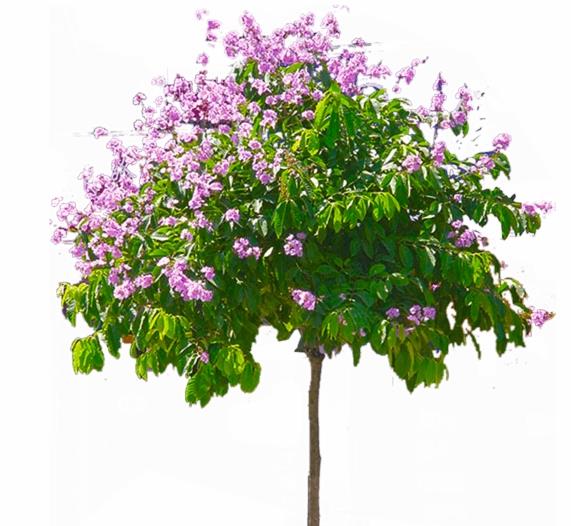 পরিকল্পিত কাজ
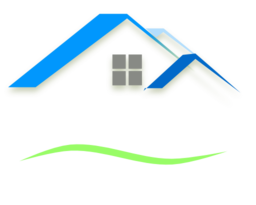 ২০১৫ সালের ২৫ শে এপ্রিল নেপালে সংঘটিত ভূমিকম্প সম্পর্কে কিছু তথ্য সংগ্রহ করে আনবে ।
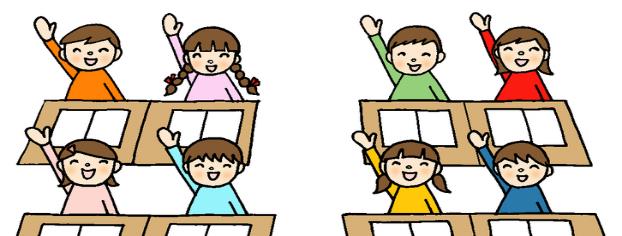 সকলকে ধন্যবাদ
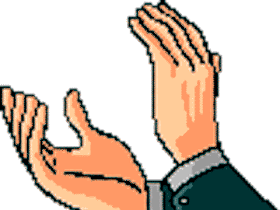 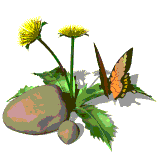 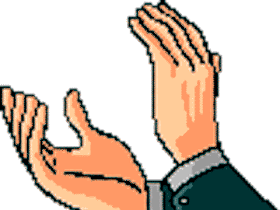 সবাই সুস্থ থাকো আগামী ক্লাসে আবার দেখা হবে…